Preparación del Proceso de
Rendición Pública de Cuentas
Garantía de Derechos de los NNAJ 2016 -2019
Estrategias de Asistencia Técnica territorial
Estructura equipo técnico Rendición de Cuentas Niños, niñas, adolescentes y jóvenes 2016-2019
Decreto 311 de 2018
Coordinación General: SDIS 
Secretaría Técnica: Sec. Planeación
Representantes de: 0 -5, 6-11, 12-17 y 18-28 años
Líder: Secretaría General
Líder: Secretaria de Planeación
Líder: SDIS
Líder: Oficina de Control Interno
Líder: Secretaria de Prensa
Líder: SDIS
Equipo territorial
Equipo departamental
[Speaker Notes: De acuerdo a lo que te mencione, aquí es importante como en los encuentros estratégicos de diálogo y audiencias públicas, se hace necesario incluir o articular con la estrategia de hechos Concretos, que viene adelantando el gobernador.]
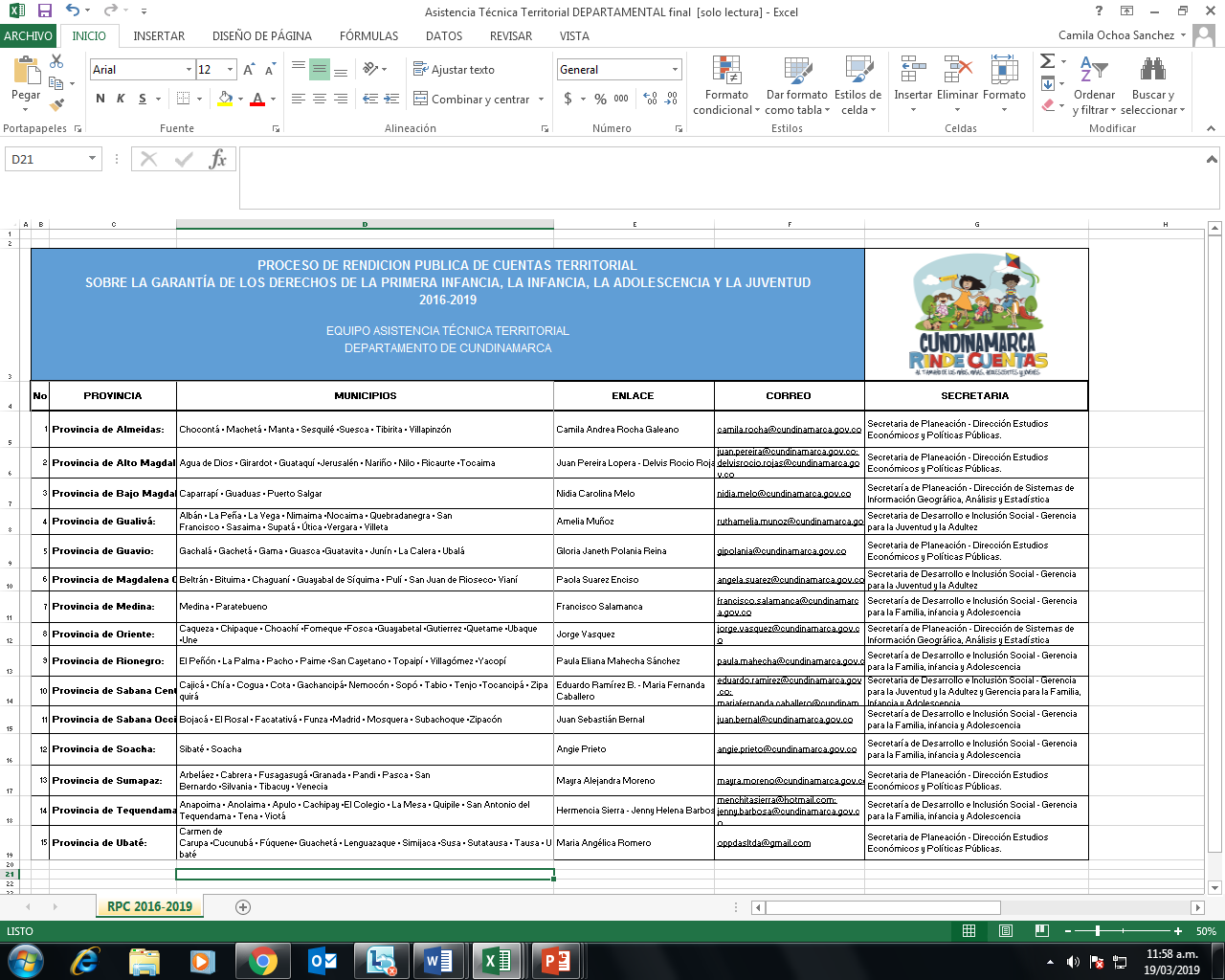 [Speaker Notes: De acuerdo a lo que te mencione, aquí es importante como en los encuentros estratégicos de diálogo y audiencias públicas, se hace necesario incluir o articular con la estrategia de hechos Concretos, que viene adelantando el gobernador.]
Plan de trabajo 
Asistencia Técnica Territorial
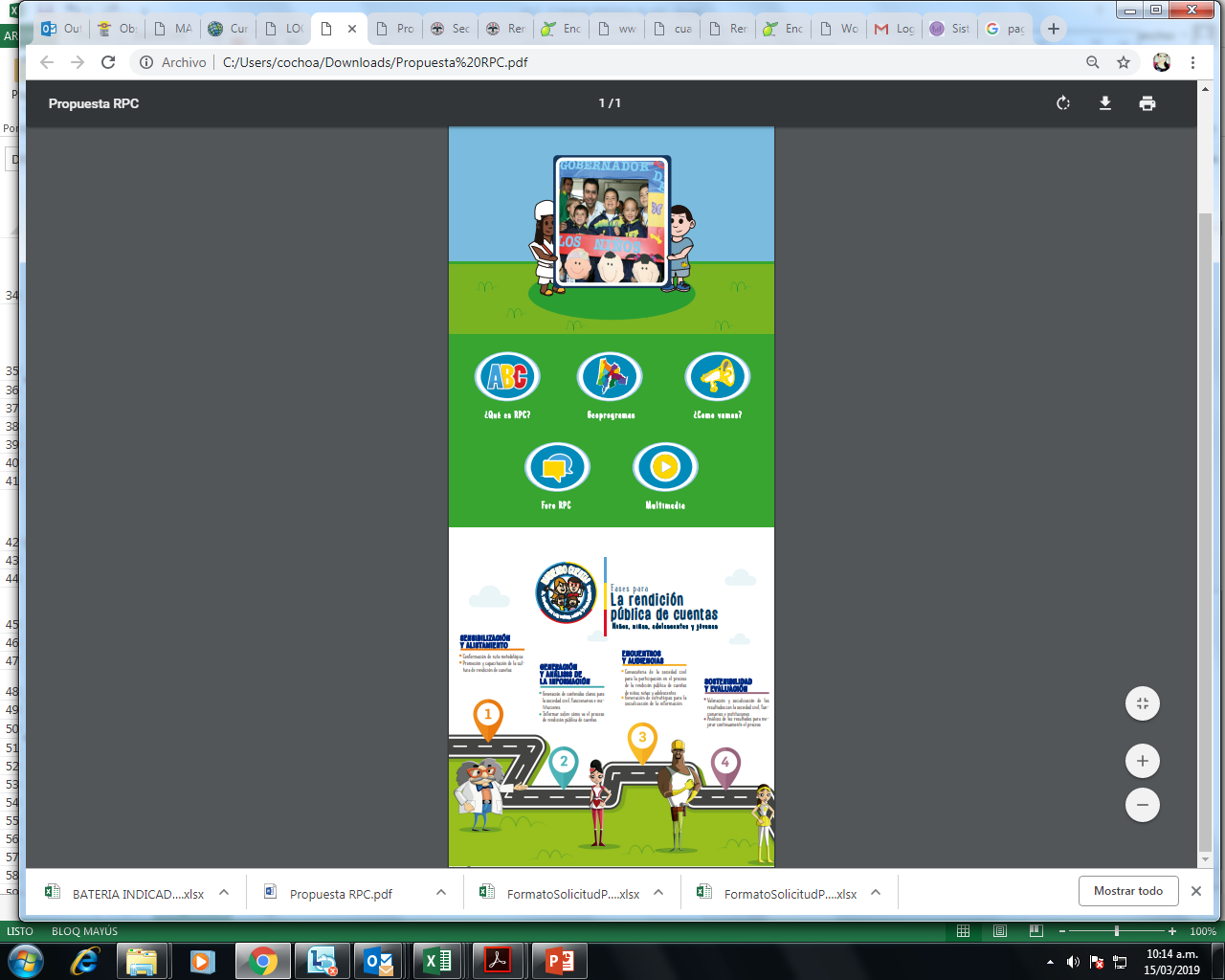 Micro sitio web – Gobernación de Cundinamarca
Histórico 2012-2015 
Avance proceso Dpto. en cuatro fases del proceso.
Noticias 
Información acerca de los derechos de los NNAJ 
Proceso de Vigilancia Superior a la Gestión Pública Territorial  
Visor estadístico 
Informes de gestión 
Pregúntale a tu gobernador
Sitios de interés
Contáctenos
http://www.cundinamarca.gov.co/Home/SecretariasEntidades.gc/Secretariadeplaneacion/SecretariadeplaneacionDespliegue/aspoliyplanprog_contenidos/csecreplanea_poliplanyprog_rendinnaj
[Speaker Notes: De acuerdo a lo que te mencione, aquí es importante como en los encuentros estratégicos de diálogo y audiencias públicas, se hace necesario incluir o articular con la estrategia de hechos Concretos, que viene adelantando el gobernador.]
Batería indicadores municipalizada
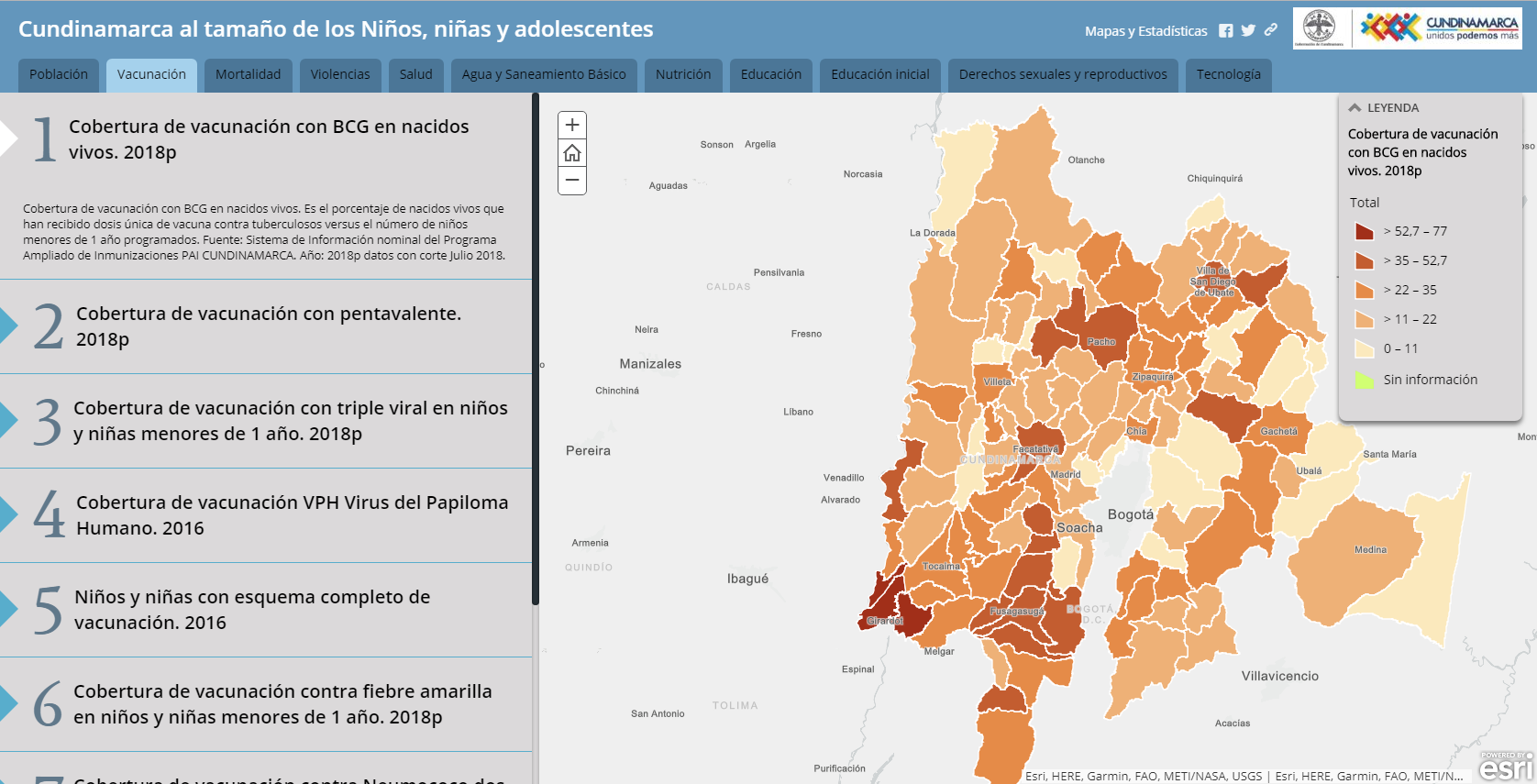 El 1 de Abril encontrarán las bases de datos georreferenciadas de: 
116 municipios 
70 indicadores
2015-2018
https://cundinamarca-map.maps.arcgis.com/apps/MapSeries/index.html?appid=88fe5186d59a4c09aec1d2c652ece743
[Speaker Notes: De acuerdo a lo que te mencione, aquí es importante como en los encuentros estratégicos de diálogo y audiencias públicas, se hace necesario incluir o articular con la estrategia de hechos Concretos, que viene adelantando el gobernador.]
Correo Solicitudes
rendicuentasnnaj@cundinamarca.gov.co
[Speaker Notes: De acuerdo a lo que te mencione, aquí es importante como en los encuentros estratégicos de diálogo y audiencias públicas, se hace necesario incluir o articular con la estrategia de hechos Concretos, que viene adelantando el gobernador.]